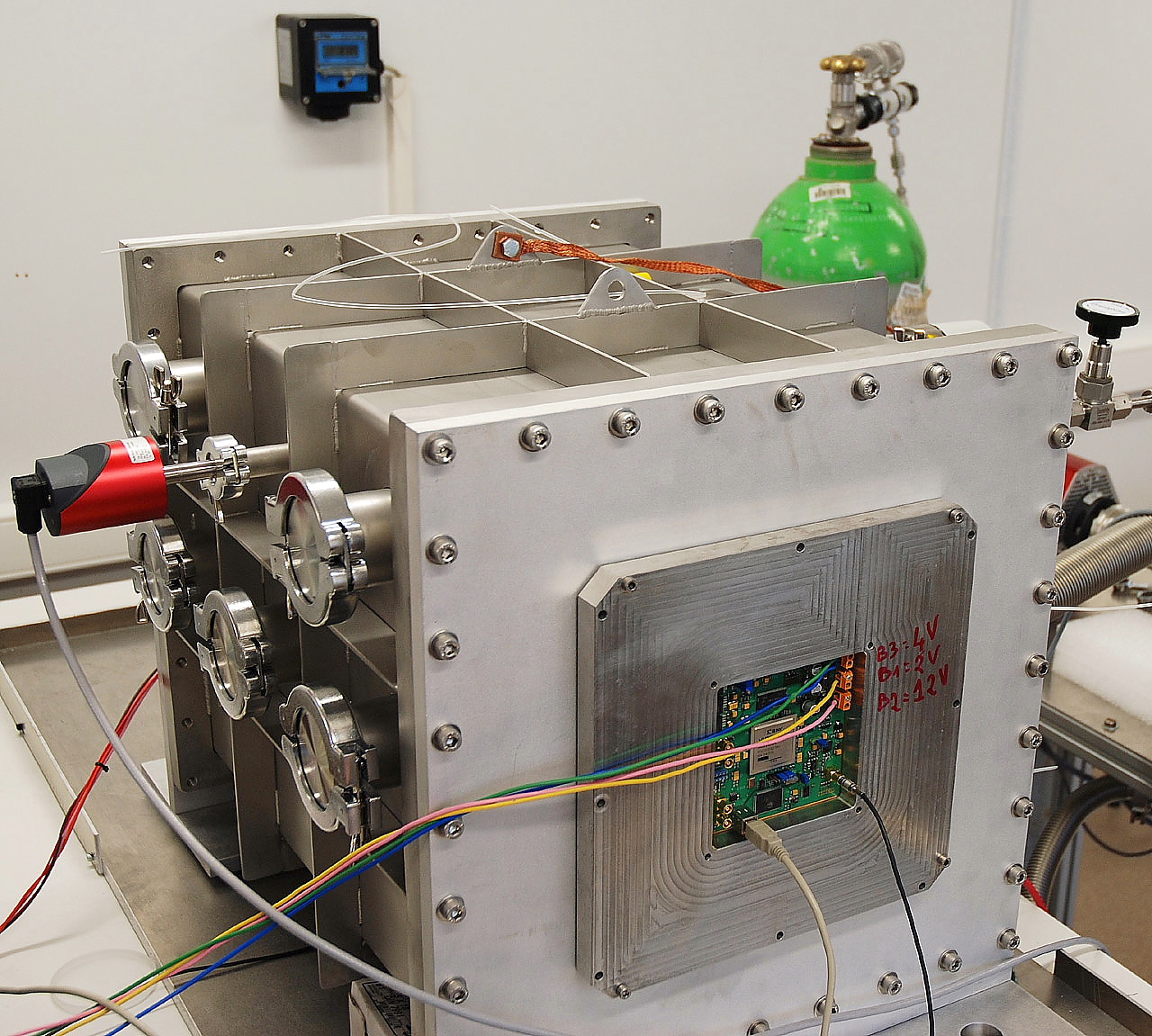 A portable and directional fast neutron detector MIMAC FASTn
Nadine Sauzet
Laboratoire de Physique Subatomique et de Cosmologie  
(LPSC-Grenoble)
(UJF Grenoble 1, CNRS/IN2P3, Grenoble INP)

LABEX ENIGMASS –MIMAC valorization
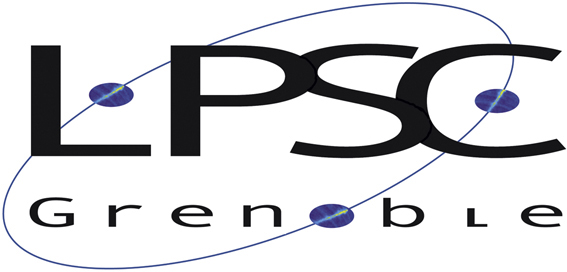 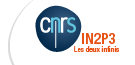 Summary
Context

Valorization project strategy

Operational requirements overview

Technical development

Economic feasibility analysis
Project roots
MIMAC project (MIcro-TPC Matrix of Chambers) :
Instrumentation dedicated to directional non baryonic dark matter detection,
Developed at LPSC-Grenoble (electronics, gas system, data acquisition, mechanical structure, quenching measurements),
Fast neutrons constitute a background to reject.


			So why not develop a fast neutron detector, 
			based on these concepts
Interest of a new fast neutron detector in the existing market
Presently, on the market, fast neutron detectors :

Require the use of 3He (limited supply) ou 6Li (regulated nuclear matter),
Require neutron moderation,
Can’t give quickly the energy of the fast neutron emitted,
Can’t give the emission direction,
Have a fix operation range.

			MIMAC FastN can address all that !
Markets targeted
Detection of neutron sources and fissile matters for customs
Homeland Security
Neutron fields characterization (for BNCT or hadrontherapy)
Medical sector
Radioprotection
Radioactive area characterization,
Monitoring for mobile worksite,
Search of lost sources.
Neutron beams characterization 
(for nuclear industry, neutronography, waste characterization )
Nuclear physics
Context

Valorization project strategy

Operational requirements overview

Technical development

Economic feasibility analysis
MIMAC valorization strategy (1)
Technical specifications
Operational requirements
Technical solutions, development, supply chain
DESIGN
Procurements
Prototype assembly
Tests
PROTOTYPE MANUFACTURING
Status today
Technological solutions validated
DEMO 
for prospective customers
MIMAC valorization strategy (2)
Market analysis (competitors / customers)
Economic feasability
Intellectual property
Know-how transfer
Industrial prospective
?
Start-up
MIMAC valorization strategy (3)
Selected project in the frame of the DIRE prematuration program

Funding for :
A prototype manufacturing,
Market analysis and economic feasibility analysis  support,
Software development.

Program duration :
One year
End : September, 2016
Context

Valorization project strategy

Operational requirements overview

Technical development

Economic feasibility analysis
MIMAC FastN requirements overview
Neutron spectrum reconstruction above 100 keV
Operation
Large detection volume
Energy range adaptable
Neutron source location
Adapted to careless transport
Long duration operation
Adapted to industrial areas
Limited maintenance
User friendly
Quick installation
Portable detector
« Press-button » operation
Manufacturing
No regulated matters
No high gas pressure
Industrial supplies
Fast neutrons detection principle (1)
Detection based on a nuclear recoil tracking, that results from the interaction between a neutron and a gas nucleus.
Gas mixture
Helium recoil
Neutron
Helium nucleus
Recoil Energy max  = 64 % Neutron Energy
Detection principle (2)
Drift in a ionization chamber,
Gas amplification in a MicroMegas,
Readout on a pixelated anode, sampled roughly at 20 ns.
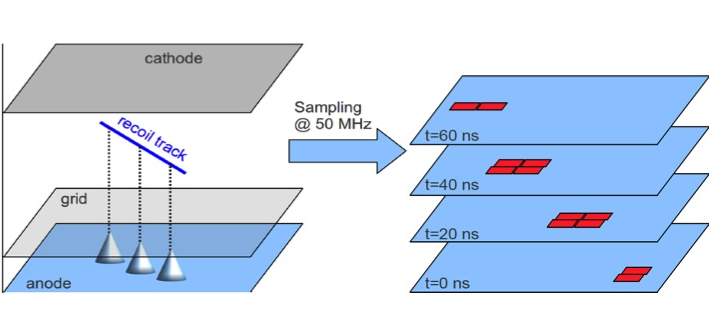 Gas choice (1)
MIMAC detector
MIMAC FASTn
Mixture of non regulated and non-flammable gas

He
CO2

Pressure around 700 mbar
Mixture of fluorinated gas and flammable gas
CF4
CHF3
C4H10
Not compatible with industrial areas
Easy cheap supply
Gas choice (2)
Setting of the electrical parameters.
Typical neutron energy range = [120 keV ; 6 MeV]
Example of a recoil track with its associated measured energy in a He/CO2 mixture :
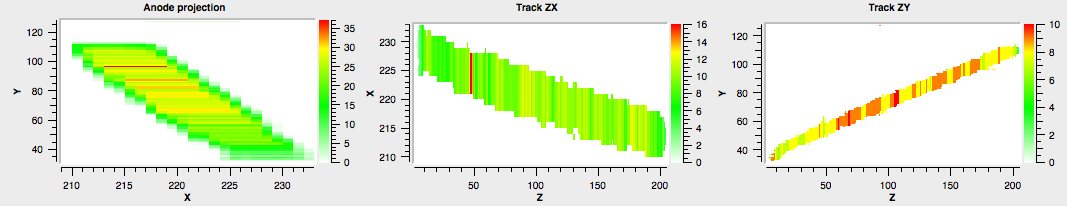 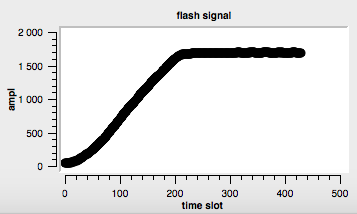 Deposited energy
Helium recoils selection (1)
Objective :
Discriminate helium recoils (resulting from neutron/gas nucleus interaction), from electrons and other recoils

Origin of electrons :
Compton electrons resulting from gamma rays interaction with the detector walls,
β desintegration of nucleii intrinsic to the detector.

Origin of other recoils :
Carbon and oxygen recoils (constituent of the gas),
Protons recoils due to neutron reactions with aluminium.
Helium recoils selection (2)
Neutron beam [ 100 keV ; 10 MeV ]
Proton recoils
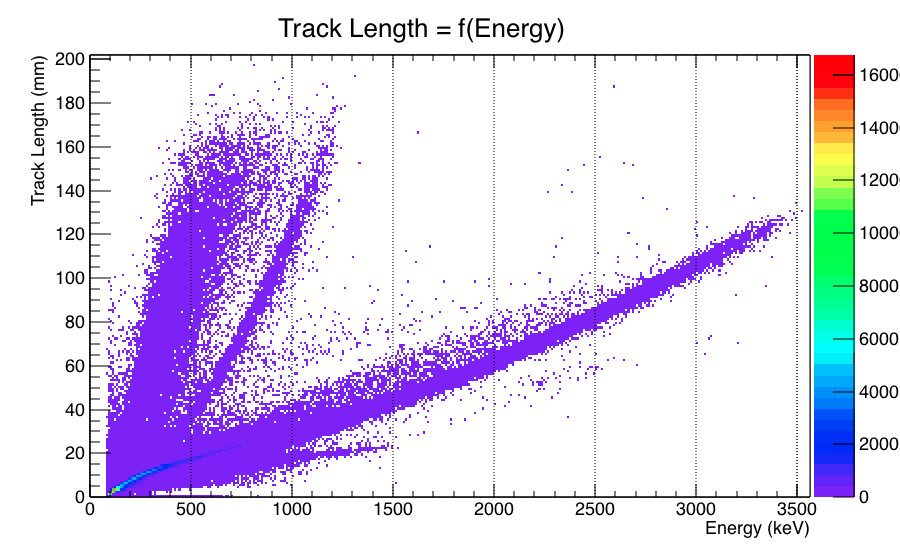 Proton recoils
He recoils
Compton electrons
C and O recoils
GEANT4 simulations (1)
Simulation set-up :
Cage field
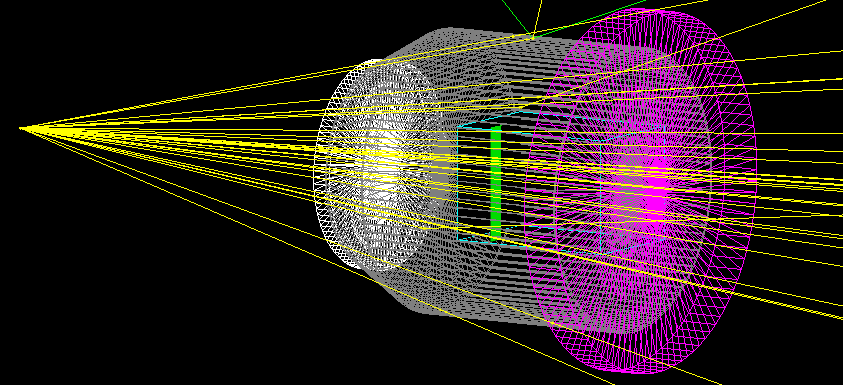 Cathode
Neutron source
Micro-patterned detector
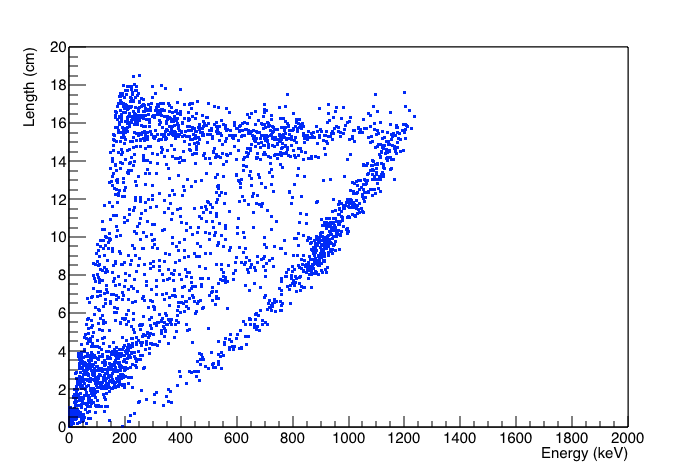 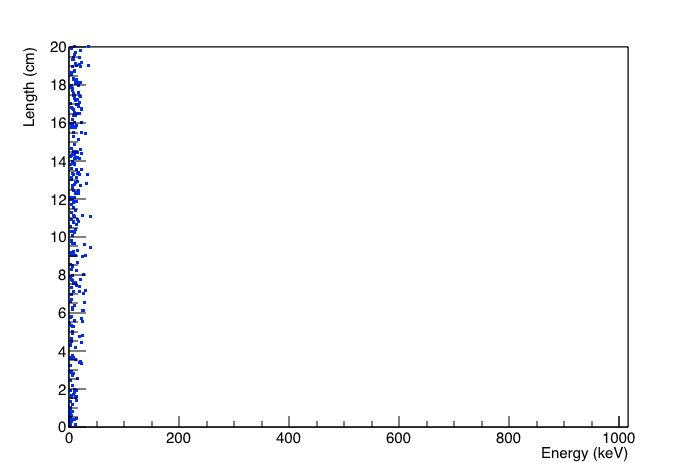 Branch n° 1
GEANT4 simulations (2)
Gamma induced branch
Proton track length = f(energy)
Electron track length = f(energy)
Branch n° 2
Energy calibration (1)
Exploitation of the neutron capture reaction : 10B(n,α)
with thermal and epithermal neutrons 
		10B + n		7Li* + α		7Li + α + γ	(94 %) 
		10B + n		7Li + α				(6 %)

Strategy :
Integration of a natural boron layer, inside the neutron detector, 
Identification of the end-points of α and Li particles distributions.
Energy calibration (2)
Experiment performed at INFN / Legnaro :
In collaboration with Buenos Aires, Grenoble, Cadarache, Legnaro, Sevilla
Objective :
Concept validation with a He/CO2 mixture : faisability to build a fast neutron spectrum
Angular distribution measurement
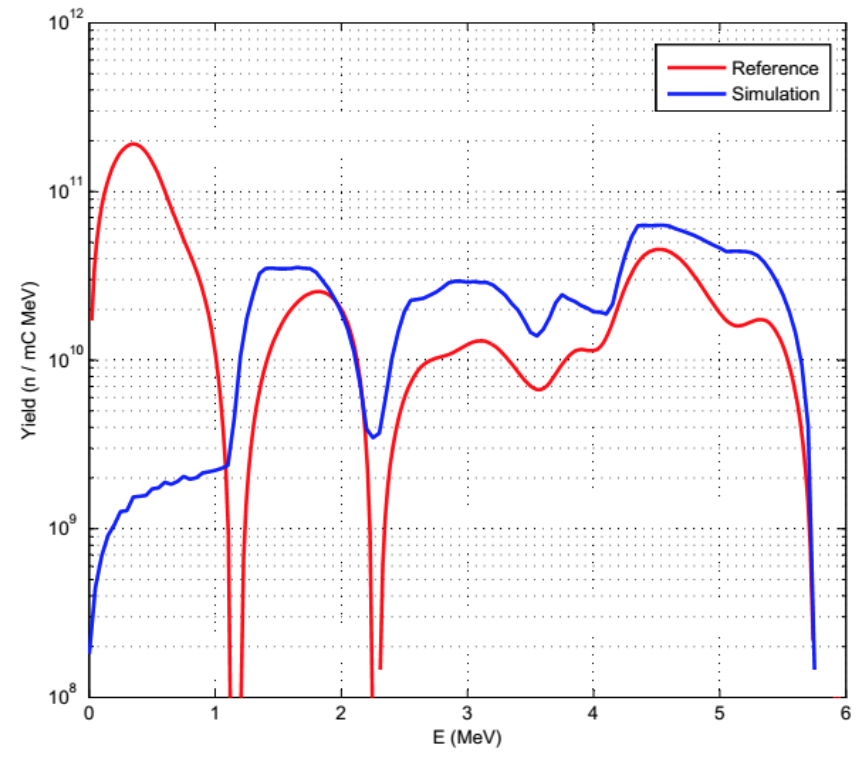 Principle : 
Deuteron beam of 1,45 MeV
A thin 9Be target of 10 μm
Neutron detector : IRSN detector, adapted for operation with He/CO2 gas mixture.
Energy calibration (3)
Configuration of the experiment :
Moderation of neutrons with polyethylene plates
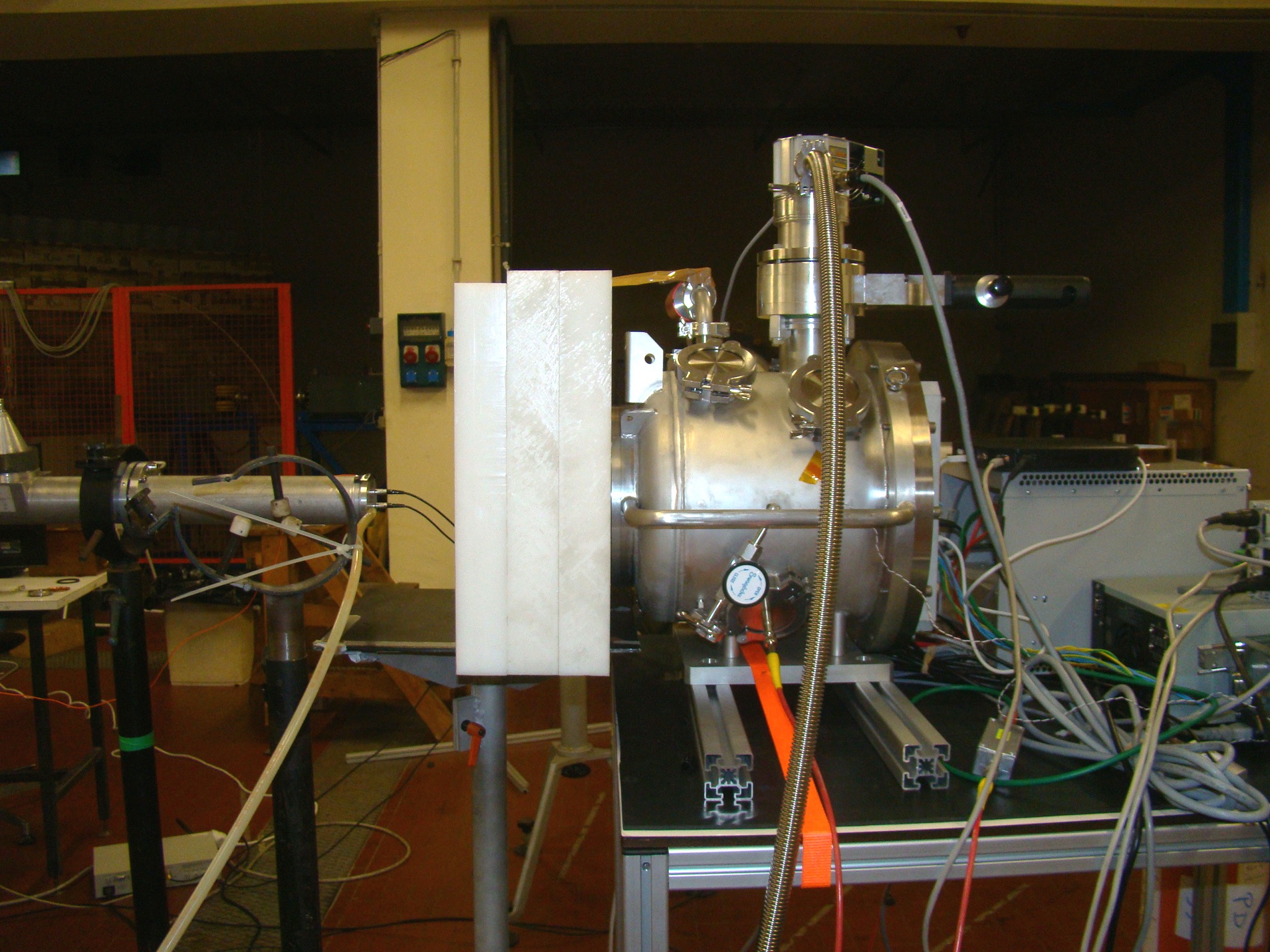 Neutron detector
15 cm
9Be Target
Moderator
Energy calibration (4)
Lithium track and energy :
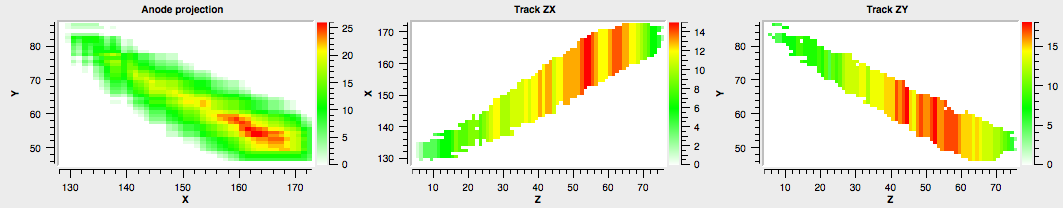 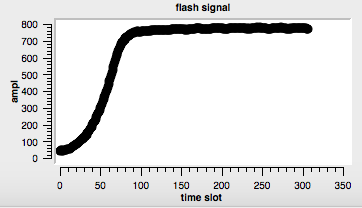 Alpha track and energy :
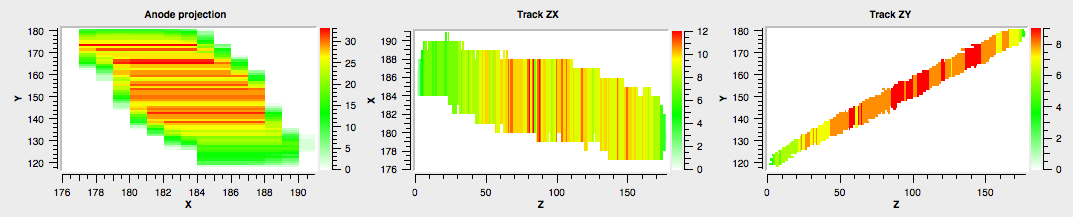 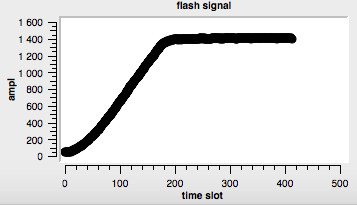 Energy calibration (5)
Energy spectrum with thermal neutrons :

Raw spectrum, after minimal cuts :		After data selection :
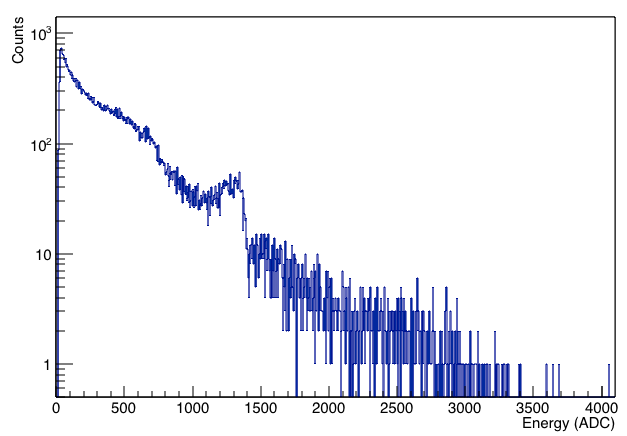 Li (840 keV)
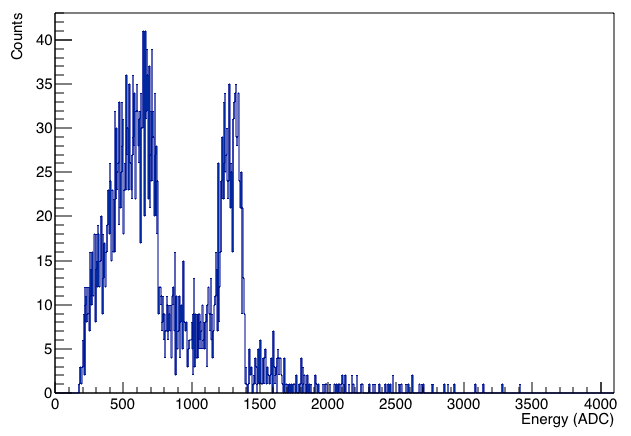 Li (840 keV)
α (1,47 MeV)
α (1,47 MeV)
Detection of a few MeV neutrons
Preliminary spectra with 9Be(d(1,45 MeV),n) :
	At 90° 					At 35° :
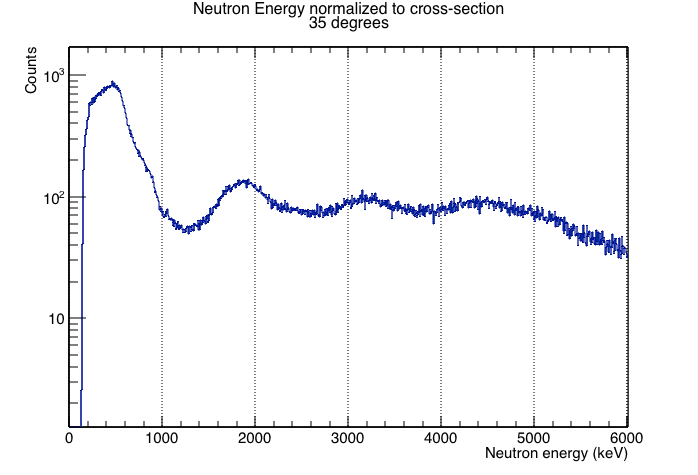 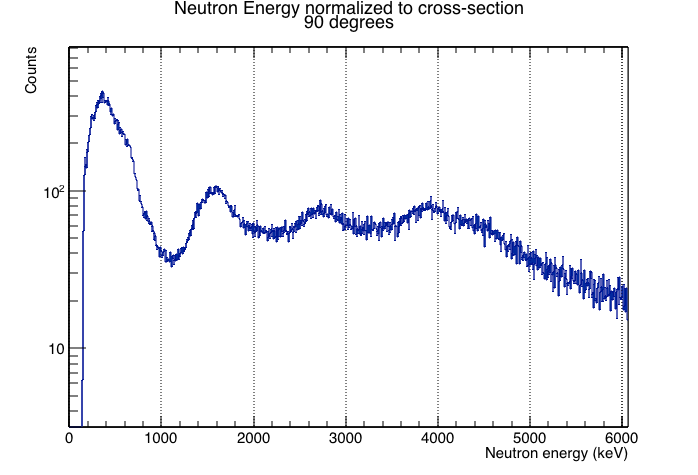 Structures emerge
Quantitative analysis to perform
Context

Valorization project strategy

Operational requirements overview

Technical development

Economic feasibility analysis
Detector preview
MIMAC detector
MIMAC FASTn
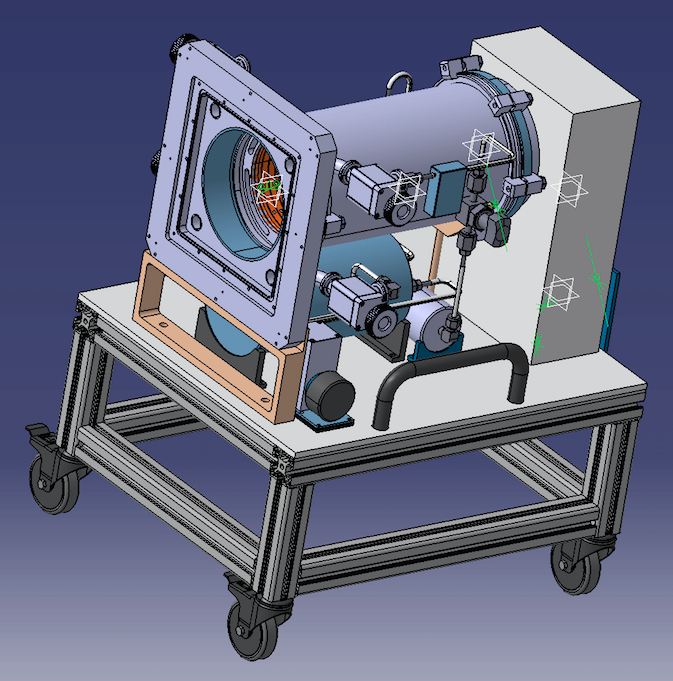 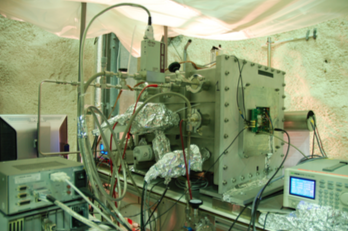 DIRE prematuration program
Context

Valorization project strategy

Operational requirements overview

Technical development

Economic feasibility analysis
Economic feasilibity analysis
Intellectual property analysis conclusion :
No patent,
Protection with a know-how license,
Software protection.

Market analysis :
First panorama of competitors, based on their application targets :
6 manufacturers identified, mainly focused on homeland security.
To be completed with the support of FIST contacts.
First contacts with potential users in the medical sector : fast neutron therapy, hadrontherapy.
First cost analysis with the prototype development.
Short term perspective
December 2015
April 2015
June 2015
August 2015
February 2015
Application field
Eneutron > 10 MeV
Assembly / tests
Prototype
Upgrade
Development / Source location algorithm / tests
Software
Economic feasibility analysis
Market study, cost analysis completion